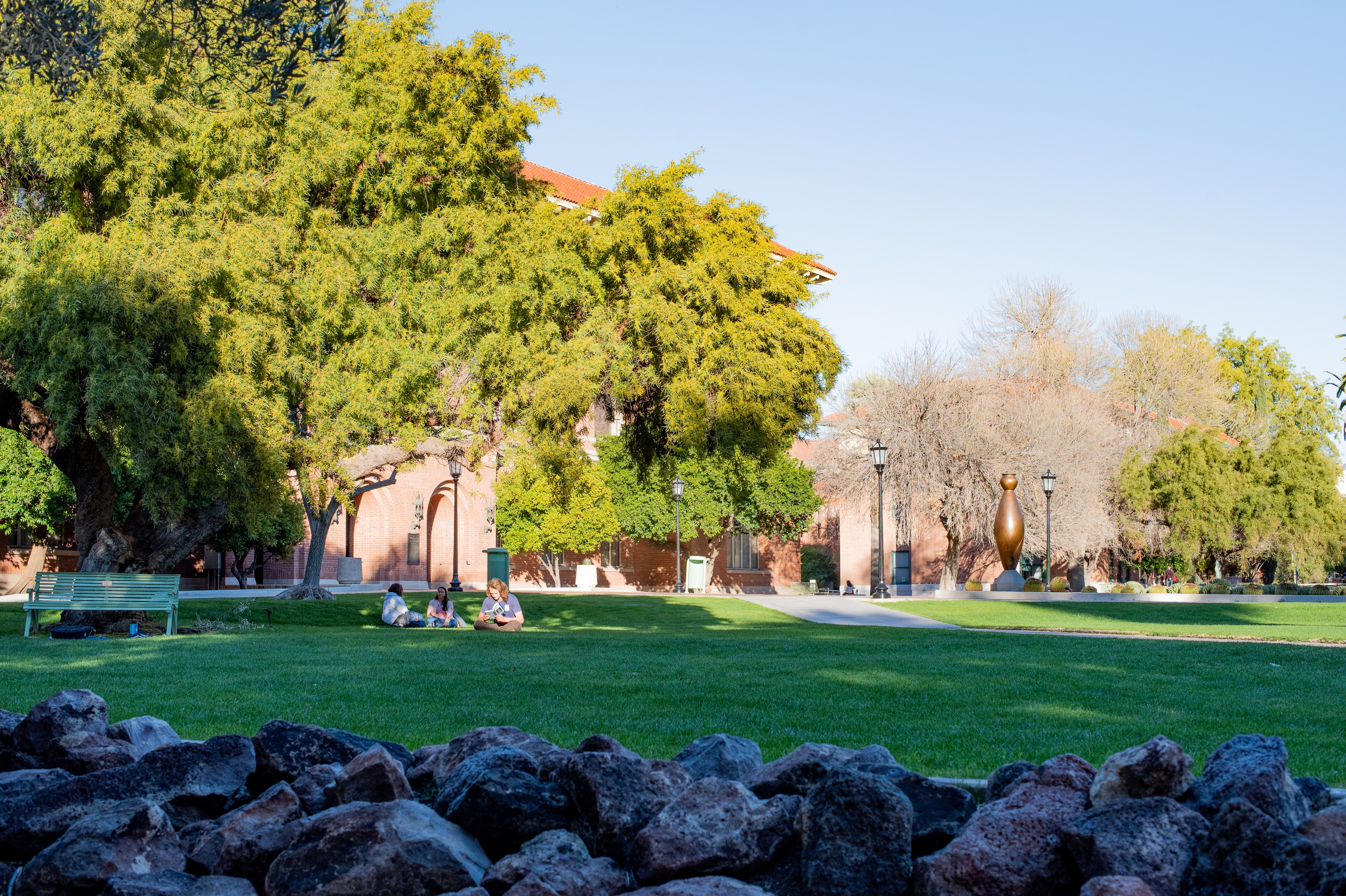 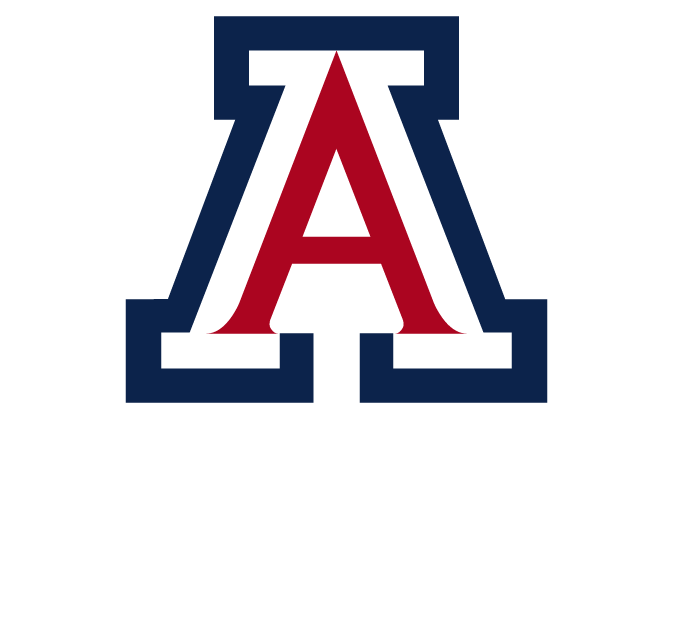 Managing Chronic Care in Schools
Randee Luben, LMSW
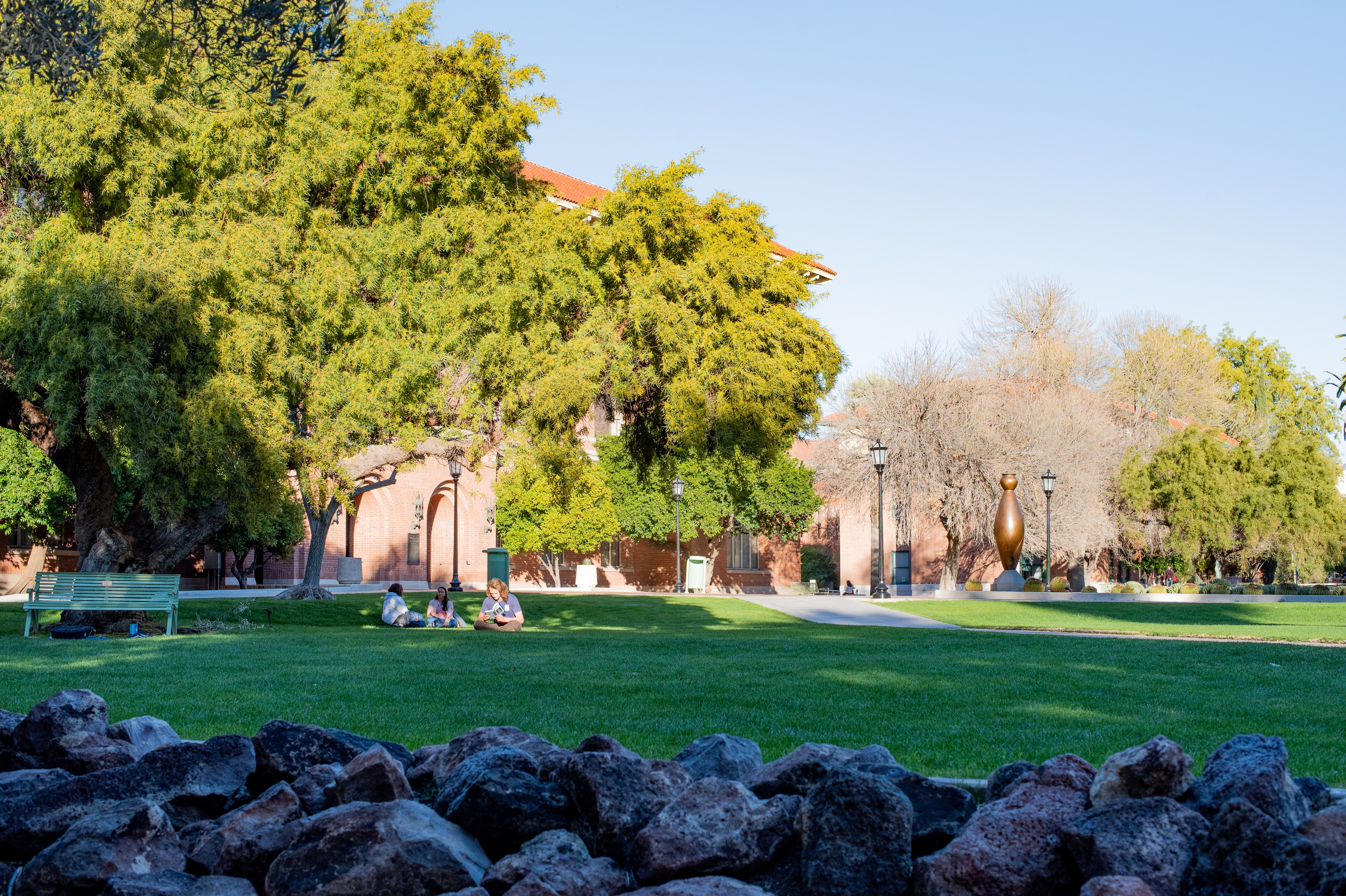 We respectfully acknowledge the University of Arizona is on the land and territories of Indigenous peoples. Today, Arizona is home to 22 federally recognized tribes, with Tucson being home to the O’odham and the Yaqui. Committed to diversity and inclusion, the University strives to build sustainable relationships with sovereign Native Nations and Indigenous communities through education offerings, partnerships, and community service.
Objectives
Define Chronic Health
IEP, 504 plan, Chronic illness form
Behavioral versus Medical
Bullying due to illness
Accommodations
Chronic Health
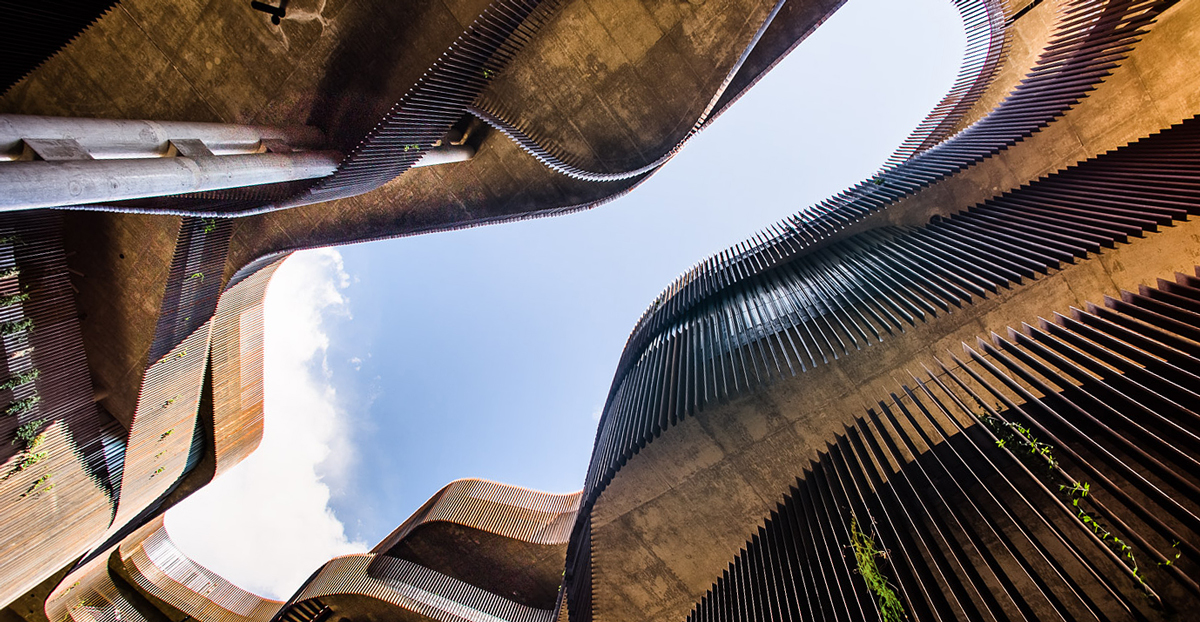 What is a chronic health condition?
Under state law, students with chronic health problems include students “who are not homebound, but who are unable to attend regular classes for intermittent periods of one or more consecutive days because of illness, disease, pregnancy complications or accident as certified by a health professional” and who have “a condition requiring management on a long-term basis as certified by a health professional.” 
Including psychiatric disabilities or eating disorders that result in the student not being able to attend school for several days at a time.
https://www.azdisabilitylaw.org/right-to-education-for-students-who-are-hospitalized-arizonas-chronic-illness-law/
[Speaker Notes: If a student’s disability means they might have to be in the hospital for long periods of time or on a frequent basis, a parent or guardian should talk to their doctor about whether the student has a chronic health problem that fits under Arizona’s chronic illness law. If the student does have a chronic health problem, then providing the school with documentation from the student’s doctor allows the student to be absent from school more than a general attendance policy permits without the risk of being dropped from the school’s enrollment.


School districts’ policies can be found here: https://policy.azsba.org/asba/browse/allmanuals/welcome/root
Reach out to your child’s school about getting a chronic illness certification completed. 
Ask your child’s school’s registrar, special education director, or special education case manager if they have a specific chronic illness form that your child’s doctor will need to complete.

Published scientific evidence shows the benefits of school-based management of chronic health conditions.

Managing chronic health conditions may help improve health and academic outcomes.

Schools can use several strategies to support students with chronic health conditions.

Leroy Z, Wallin R, Lee S. The Role of School Health Services in Addressing the Needs of Students With Chronic Health Conditions: A Systematic Review. Journal of School Nursing. The Journal of School Nursing. 2017;33(1):64-72]
Chronic Health Conditions
Estimated Prevalence of Chronic Health Conditions Among U.S. children aged 0-18 years*
*Estimates reflect populations from various studies—specific age groups may vary
Centers for Disease Control and Prevention (2017). Chronic Health Conditions and Academic Achievement.
[Speaker Notes: Here are estimates of the percentage of students affected by various conditions that are typically seen by school health personnel.  This is not intended to be a complete list of all chronic health conditions.

Prevalence means the number of cases of a particular condition among a group of people, or the percentage of people in a group who have the condition.  

Since there is not one central source of data, the information on this slide comes from several studies. For example, there is a range for the prevalence of asthma which varies by source. Note that the prevalence of children with asthma is nearly twice as high for those living in poverty vs those who are not.]
Asthma has been the focus of most studies that have student outcome data
most frequently associated with school days missed

Students in schools with a higher percentage of low-income students are more likely to miss school because of asthma.
Chronic Health Conditions and Academic Achievement
Asthma
Having asthma alone does not cause absenteeism or lower academic achievement.
Risk Factor: Living with an adult smoker
Protective Factor: High Self-Esteem
[Speaker Notes: School based asthma education programs and/or a full-time nurse in the school reduce asthma-related absences. 
(Moricca ML, Grasska MA, Bmarthaler M, Morphew T, Wismuller PC, Galant SP. School Asthma Screening and Case Management: Attendance and Learning Outcomes. J. School Nurs. 2013.29 (2): 104-112.) 

Possible reasons that low-income students with Asthma may miss school:
-exposure to indoor and outdoor allergens from living in disadvantaged areas with poor building conditions or living near busy roads with air pollution. 



Moricca ML, Grasska MA, Bmarthaler M, Morphew T, Weismuller PC, Galant SP. School Asthma Screening and Case Management: Attendance and Learning Outcomes. J. School Nurs. 2013;29(2):104-112. 

Rodriguez E, Rivera DA, Perlroth D, Becker E, Wang NE, Landau M. School nurses’ role in asthma management, school absenteeism, and cost savings: A demonstration project. Journal of School Health. 2013;83(12):842-850.]
Food Allergies
Despite chronic health conditions, many students can still be academically successful when they have appropriate support at home, at school, and in their communities.
Bullying students feel less connected  lower grades
Diabetes
“Labels related to health conditions can lead teachers to underestimate a student’s potential, which could affect students’ self-concept and perceptions of their own academic ability”
Socioeconomic status and behavioral factors 
Poor control of diabetes  lower reading scores and GPA
[Speaker Notes: “A common finding in many studies was that certain chronic health conditions are strongly linked to students’ absenteeism. 

Katzenstein JM, Fastenau PS, Dunn DW, Austin JK. Teachers’ ratings of the academic performance of children with epilepsy. Epilepsy Behav. 2007;10(3):426-431.]
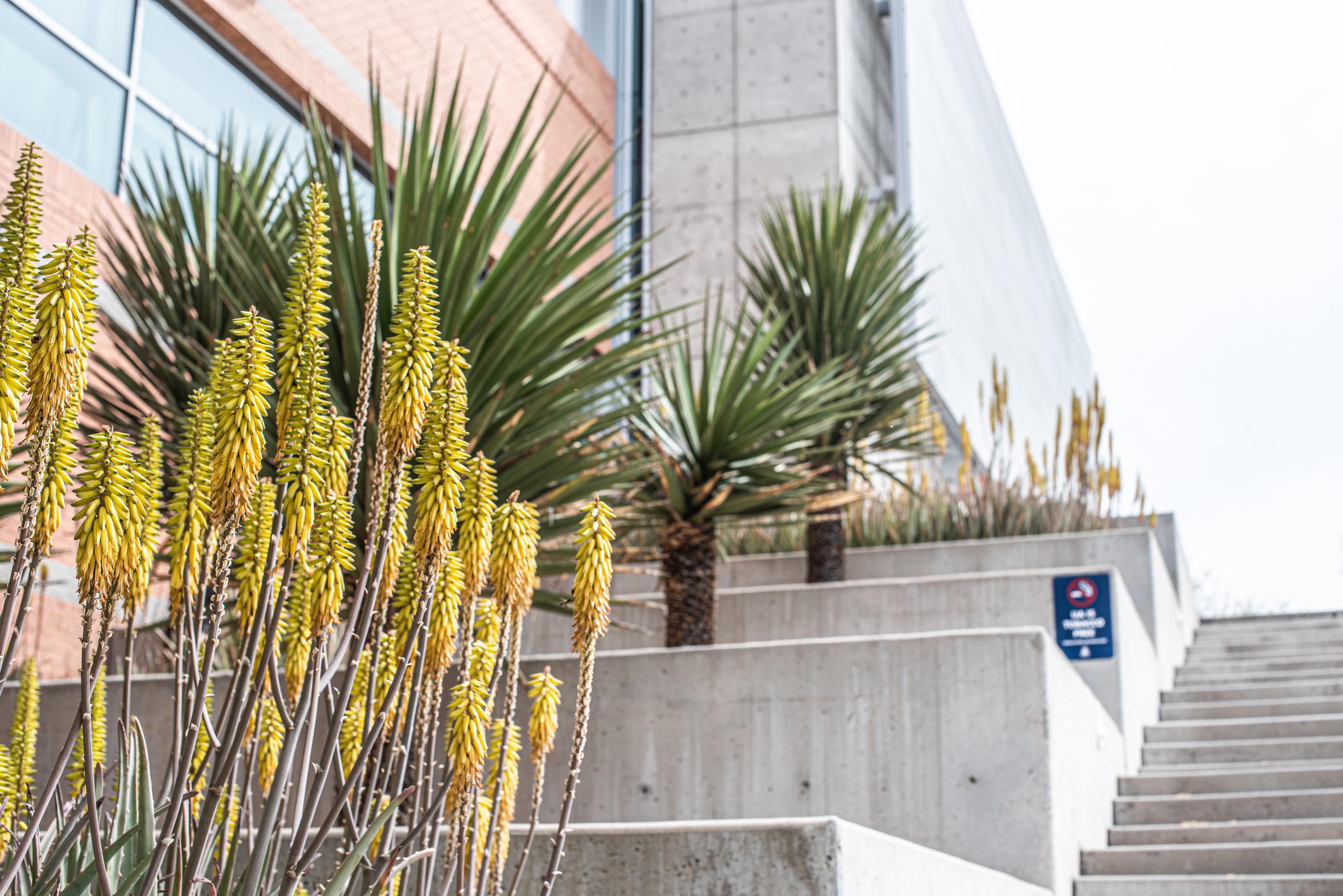 Paperwork
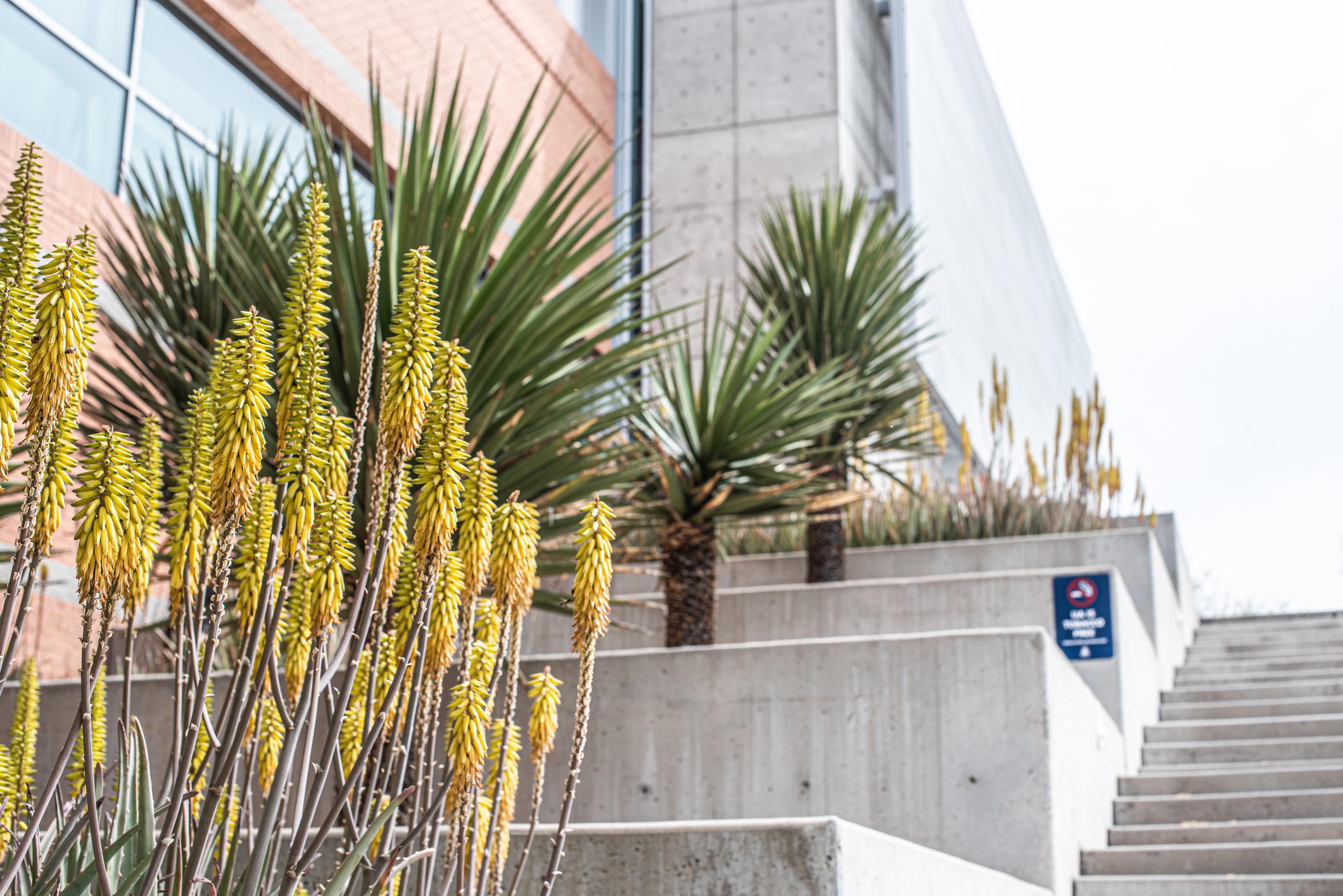 Absence Adjustment
IEP
504
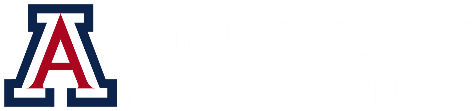 Absence Adjustment Request
(6) Chronic health problems as defined in Arizona Revised Statutes section § 15-346 if the school district is providing services to the pupils during their absence from school.
[Speaker Notes: http://www.ade.az.gov/schoolfinance/Forms/AbsenceApproval/]
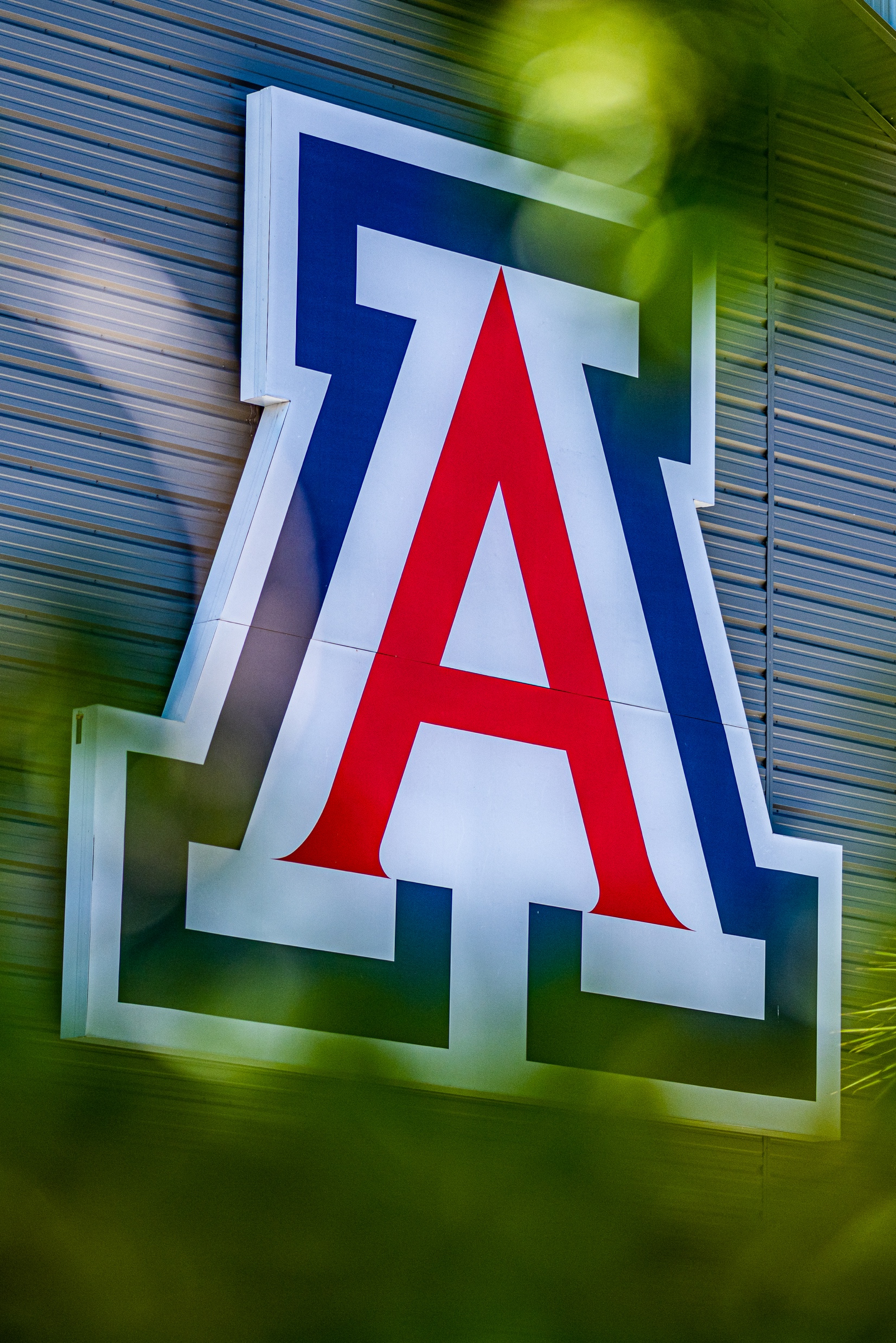 IEP versus 504 Plans
IEP
Individualized Education Program (IEP)
The IDEA defines an IEP as a written statement for each student with a disability that is developed, reviewed, and revised in accordance with the specific requirements set forth in the IDEA and its implementing regulations. 



It addresses how the disability affects the child’s involvement and progress in the general education curriculum; or for preschool children, how the disability affects the child’s participation in age-appropriate activities 

Disabilities include: 
Intellectual disability, hard of hearing, deaf, speech or language impairment, visual impairment, emotional disturbance, orthopedic impairment, other health impairment, specific learning disability, deaf-blindness, multiple disability, autism, traumatic brain injury.
The University of Arizona
[Speaker Notes: Must have more information that just scores to determine beneficial interventions.
Must have measurable goals for annual review
Related Services (§300.34)Related services include transportation and such developmental, corrective, and other supportive services required to assist a child with a disability to benefit from special education services. Related services could include, but are not limited to these services: 
Physical therapy 
Interpreting services 
Audiology services 
Orientation and mobility services 
Medical services (but only those services that are for diagnostic and evaluation purposes) 
Behavioral counseling 
Family counseling 
Occupational therapy 
Speech therapy 
Specialized transportation 

The services section of the IEP should include a detailed description of all special education, related services, and supplementary aids and services to be provided directly to the student or for the benefit of the student. This should be a clear description of the specially designed instruction and needs to include the following: 
Frequency (how often a particular service will be provided, such as twice per week) 
Duration (how long each session will last, typically stated in minutes) 
Type of service 
Location of the service 
Provider of the service]
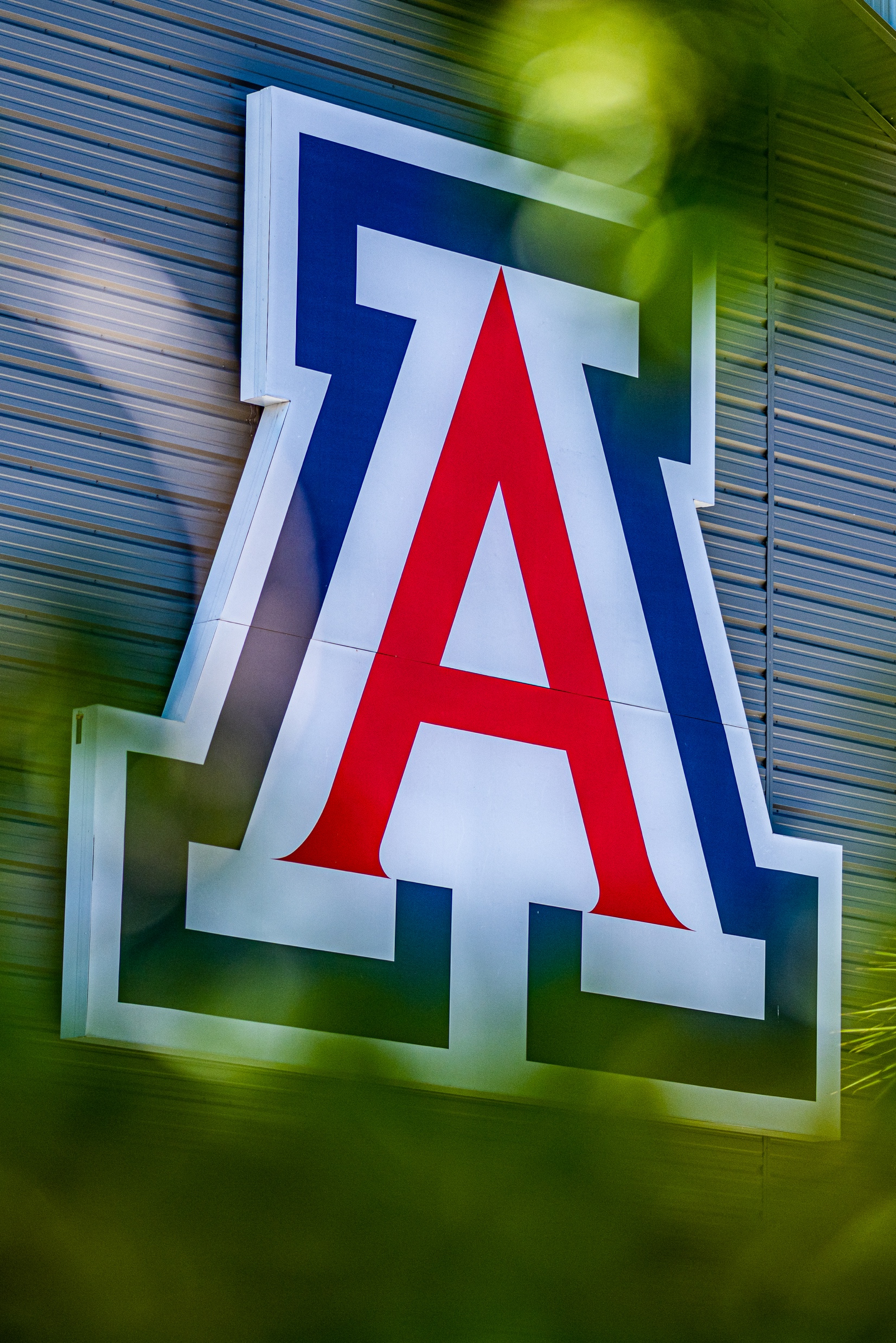 IEP versus 504 Plans
504 Plan
Rehabilitation Act of 1973, section 504. 
designed to eliminate discrimination on the basis of handicap in any program or activity receiving Federal financial assistance.
Section 504 states that “no qualified individual with a disability in the United States shall be excluded from, denied the benefits of, or be subjected to discrimination under” any program or activity that either receives Federal financial assistance.

In general, the goal of a 504 plan is to accommodate students with disabilities in general education classrooms.
The University of Arizona
[Speaker Notes: A 504 plan can help a student thrive in a general education classroom with minimal disruption in their education, and it can be tailored to each education environment, such as art class or P.E., that the student experiences throughout the day.]
A 504 plan is geared toward ensuring a student has equitable access to a learning environment. 

An IEP focuses on educational benefits, and often includes direct services such as speech or occupational therapy. 

Both are free. Some students have both, and some just have one or the other. 504 plans are typically available to students with a broader range of disabilities, including attention deficit disorders. 

IEPs are available to students with one of the 13 specific criteria.
What’s the Difference?
Behavioral Cues Versus Medical Cues
What to watch for
Difficulty Breathing
Panic Attacks
Blurred Eyesight
Sleep problems
Fatigue
Muscle Aches
Chest Pains
High Blood pressure
Indigestion or heartburn
Constipation or diarrhea
Feeling sick, dizzy, or fainting
Developing rashes or itchy skin
Sweating
Complications to existing health conditions
Stress
Heart palpitations, 
pounding, or accelerated heart rate
Sweating
Trembling or shaking
Shortness or breath
Feelings of choking
Chest pain or discomfort
Nausea or abdominal distress
Dizzy, unsteady, light-headed
Chills or heat sensations
Paresthesias (numbing or tingling)
Muscle tension
Anxiety
[Speaker Notes: Separation Anxiety Disorder, Panic disorder]
Weight loss or weight gain (significant)
Insomnia or hypersomnia
Fatigue or loss of energy
Restlessness
Somatic complaints (body aches and pains)
Headaches
Abdominal pains
Depression
[Speaker Notes: Don’t forget to discuss Trauma responses as well.]
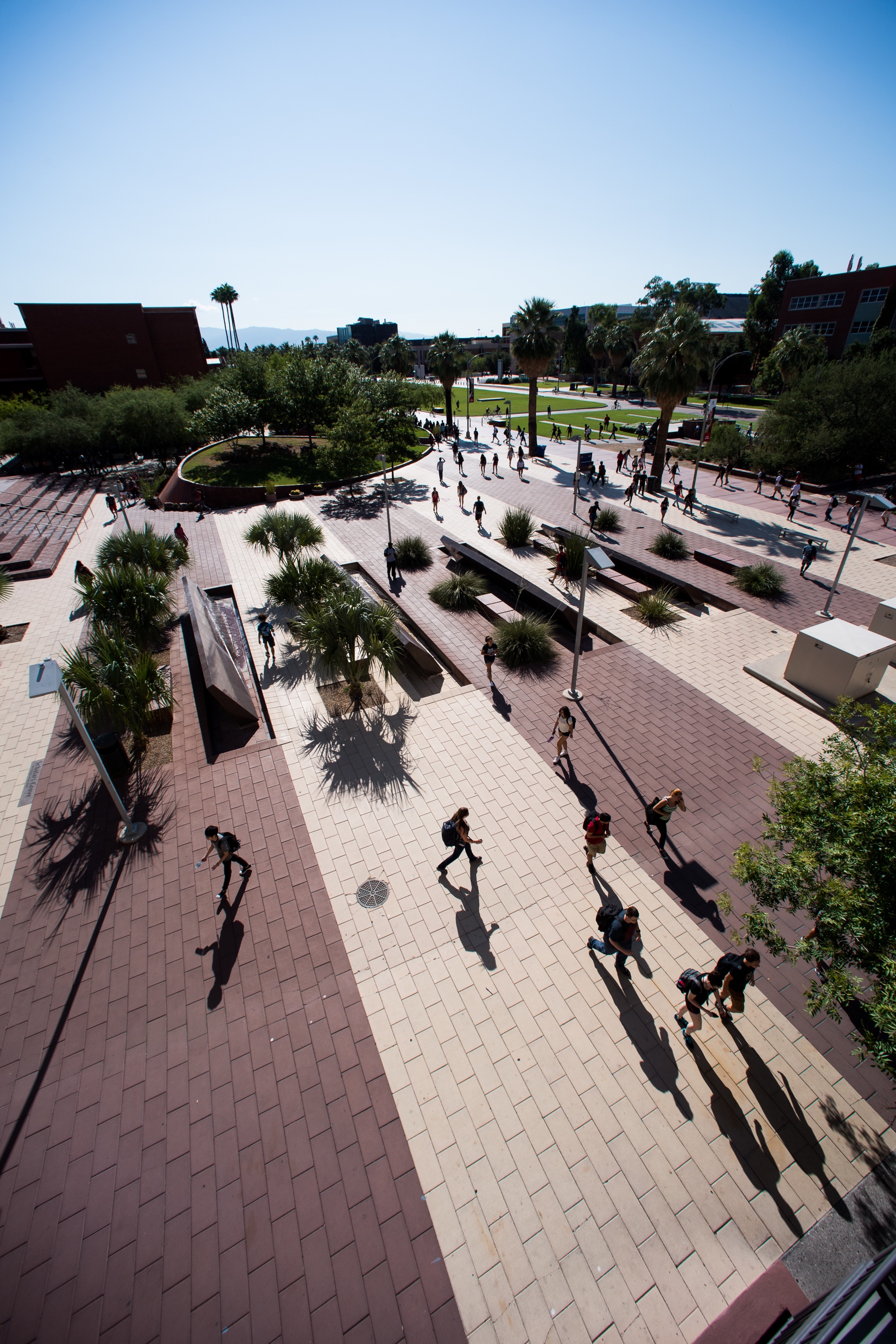 INSPIRATIONAL WORDS
“As a nurse we have the opportunity to heal the mind, soul, heart, and body of our patients. They may forget your name but they will never forget how you made them feel.”
 – Maya Angelou
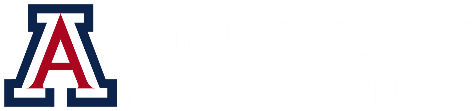 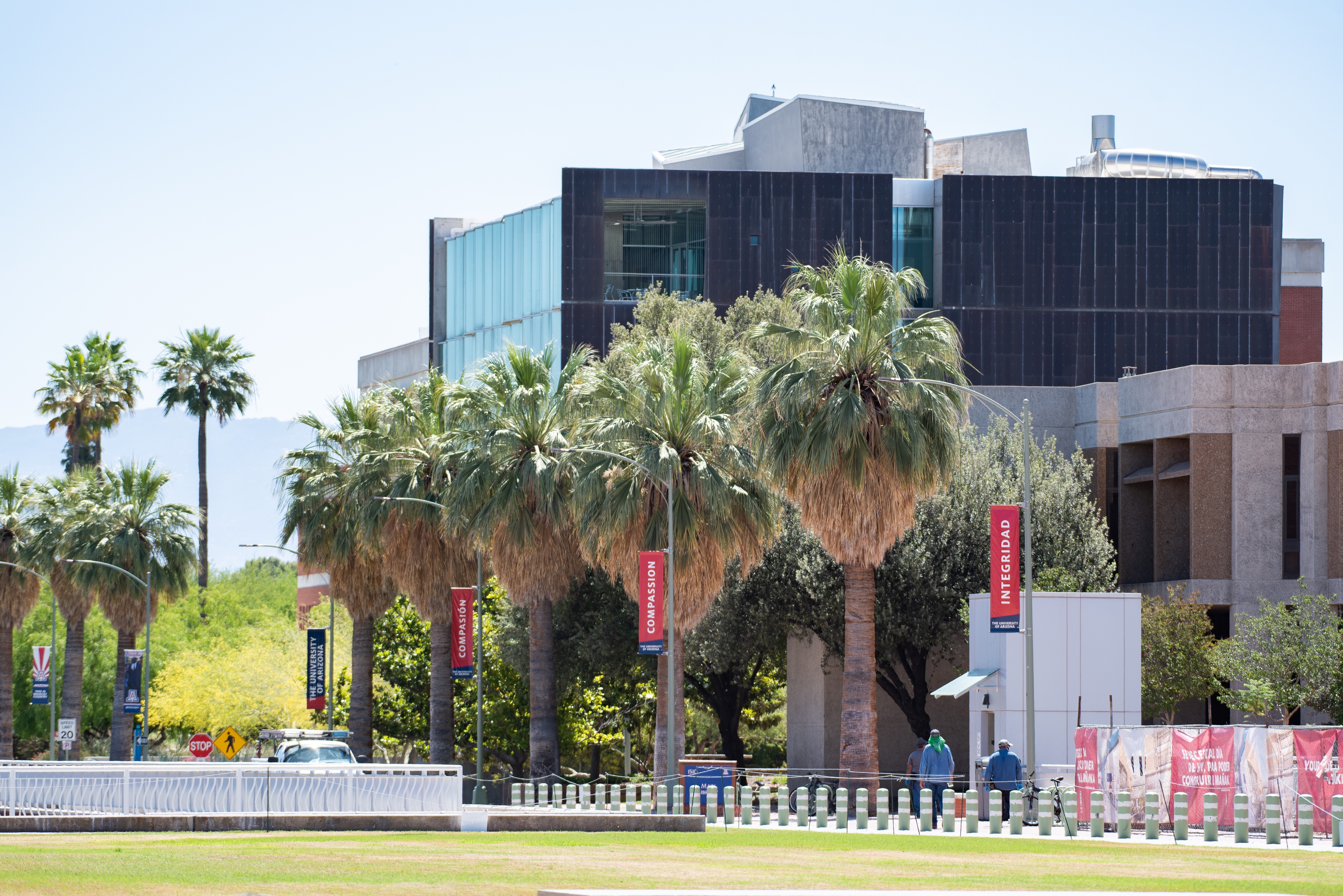 Bullying
Addressing the mental health needs of a student with a chronic illness.
Things to do:
Identify and track students with emotional, behavioral, and mental health needs. 
Provide or refer students and families to school- and community-based counseling services. 
Help students with chronic health conditions during transitions such as changes in schools or in family structure. 
Promote a positive school climate where respect is encouraged, and students can seek help from trusted adults. 
Validate a student’s emotions when discussing their health needs and their interactions with peers.
The University of Arizona
[Speaker Notes: Students with chronic health conditions are at higher risk of bullying than other students.
They may not want to draw attention to themselves or appear different from other students.


   Van Cleave J, Davis MM. Bullying and peer victimization among children with special health care needs. Pediatrics. 2006;118(4):e1212-e1219.]
Accommodations
Authorized Absences
Homework
Physical Education
Flexibility in PE activities so students can participate to the extent that their health permits.
Homework availability to ensure the student can keep up without losing credit because of their absence.
Authorize[d] absences from school for a student with a chronic health problem without the prior consent of the student’s parent/guardian.
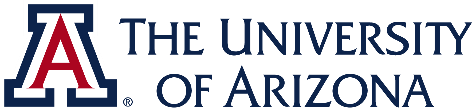 Accommodations
Cystic Fibrosis
• Student allowed to eat extra meals or helpings (no charge) and snacks to accommodate for dietary needs related to CF, as well as unlimited access to water.
• Unlimited access to the nurse’s office
• Student allowed to take medications and treatments during the school day and self-administer when appropriate (ex: albuterol inhaler and pancreatic enzymes)
• Modification of policies (making up homework, tutoring, homebound instruction, modifying work assignments, absentee or tardy policies)
• Unlimited access to a restroom without delays and without time limitations.
• Modification of Physical Education requirements as medically indicated by students doctor without penalty
• Student moved away from other ill students to avoid infection. Notification to parents of any contagious outbreaks like chicken pox, flu, strep or other illnesses.
• Concrete plan for tutoring, hospital or homebound instruction for absences due to illness if child is at home or hospitalized.
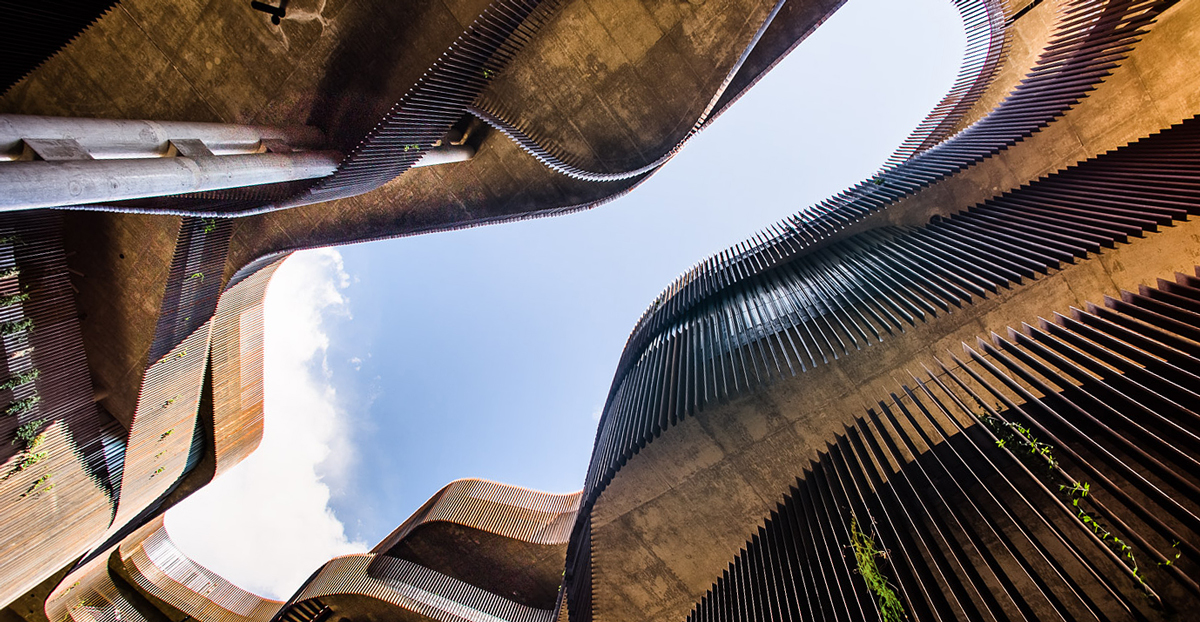 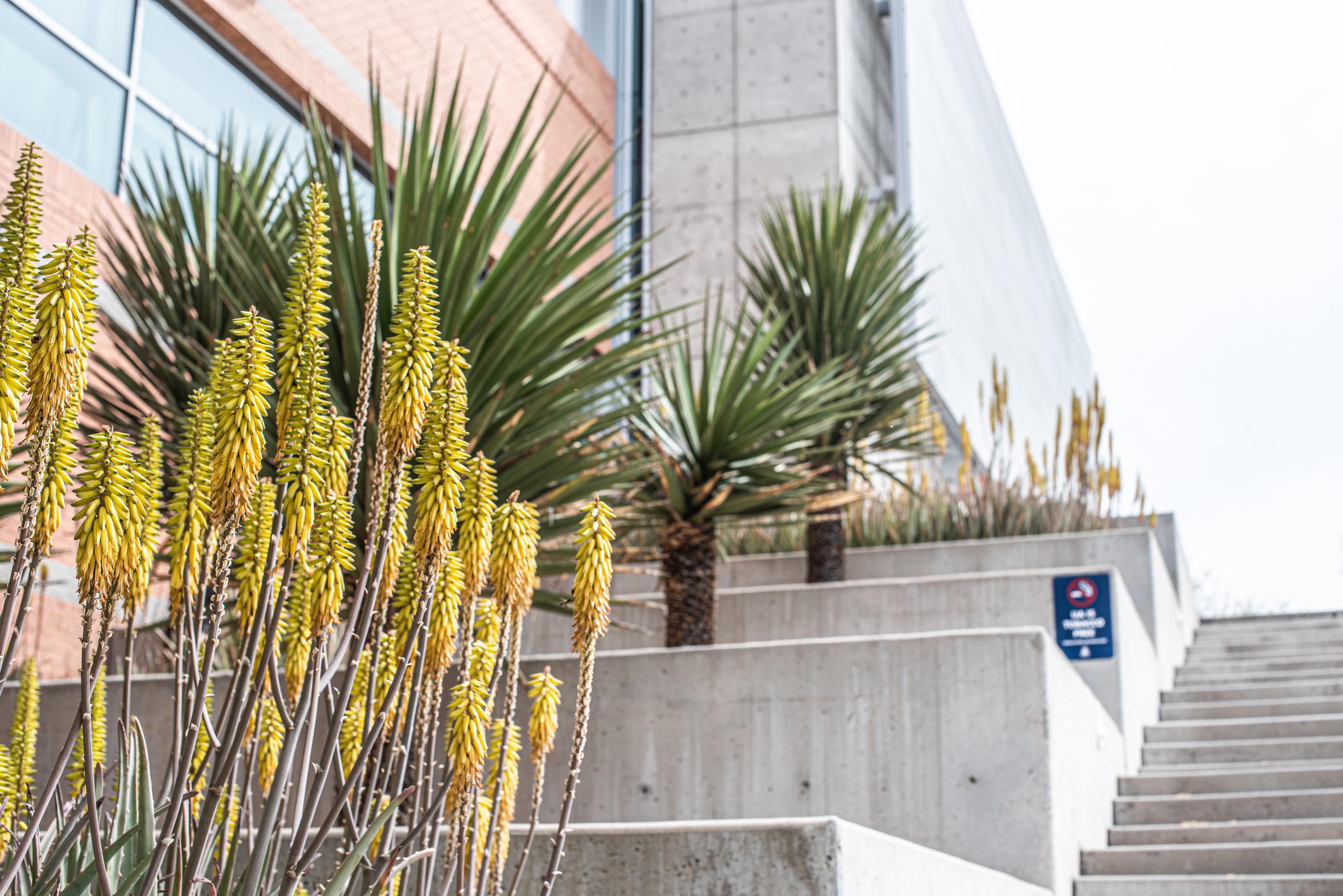 Family Support
Collaborate with parents/guardians and familial support
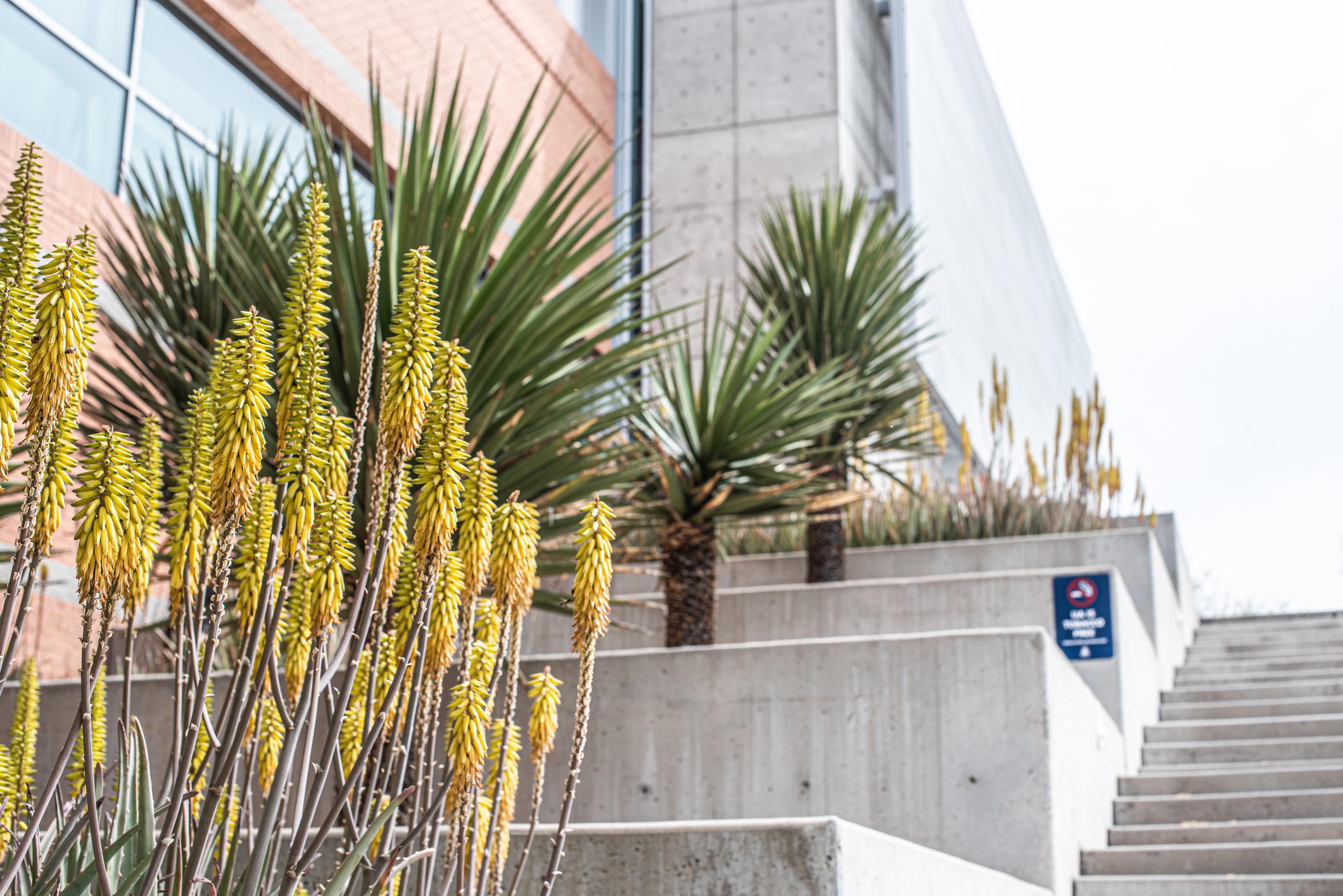 Medical Supports
Collaborate with Pediatricians , nurses, and Social Workers for more information and support
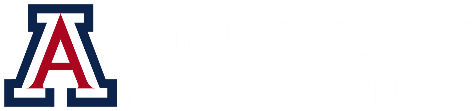 Asthma  and Allergy Resources
Kickin’ Asthma
Stock Inhaler Law
Kids with Allergies
https://www.lung.org/lung-health-diseases/lung-disease-lookup/asthma/health-professionals-educators/kickin-asthma

Teaching children to detect warning signs of asthma, avoid triggers, and make health decisions.
https://www.azasthma.org/take-action

$100 for one 6—dose albuterol inhaler and 5 spacers.
https://kidswithfoodallergies.org/living-with-food-allergies/planning-for-school/resources-for-school-care-centers/

CDC’s Tool Kit
https://www.cdc.gov/healthyschools/foodallergies/toolkit.htm
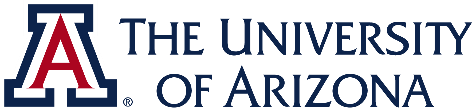 [Speaker Notes: Kickin' Asthma teaches children how to detect the warning signs of asthma, avoid their triggers, and make decisions about their health. The program is taught by an American Lung Association-trained facilitator. After attending a three-part blended learning training that takes between 3-4 hours, each facilitator is provided with a facilitator guide to deliver the structured curriculum in a school or community-based small group setting. 
Kickin’ Asthma Facilitators lead a small group of teens (5-10 people per program) through four, 45-minute sessions (see Figure 1) taught on consecutive days or one week apart. Each session has sections that are optional, to allow the instructor the flexibility to make time adjustments along the way. 
Developed by the CDC

Stock Inhaler Law:
https://www.azasthma.org/take-action

A 2-year pilot program for stock inhalers at schools in Tucson demonstrated a 20% reduction in 911 calls and a 40% reduction in emergency transports.  
The supplies cost up to $100 per school for one unit of Albuterol and 5 spacers. Many schools find the funding in their budget for health services. For schools without funds for start-up, donations may be available from parent-teacher groups, local boosters, hospitals, the county public health department, health providers or parents.
Questions specific to the implementation may be sent to Ashley Lowe via email at Stockinhaler@email.arizona.edu.]
References
https://www.azed.gov/sites/default/files/2017/09/AZTAS%20IEP%202017%20FINAL.pdf?id=59ce6b003217e11164cae4b9

https://edsource.org/2022/parents-guide-to-504-plans-and-ieps-what-they-are-and-how-theyre-different/669493

https://www.azed.gov/specialeducation/parents/504-accommodation-plan

https://www2.ed.gov/policy/rights/reg/ocr/edlite-34cfr104.html


Moricca ML, Grasska MA, Bmarthaler M, Morphew T, Weismuller PC, Galant SP. School Asthma Screening and Case Management: Attendance and Learning Outcomes. J. School Nurs. 2013;29(2):104-112. 

Rodriguez E, Rivera DA, Perlroth D, Becker E, Wang NE, Landau M. School nurses’ role in asthma management, school absenteeism, and cost savings: A demonstration project. Journal of School Health. 2013;83(12):842-850. 

Katzenstein JM, Fastenau PS, Dunn DW, Austin JK. Teachers’ ratings of the academic performance of children with epilepsy. Epilepsy Behav. 2007;10(3):426-431. 

Van Cleave J, Davis MM. Bullying and peer victimization among children with special health care needs. Pediatrics. 
2006;118(4):e1212-e1219.
References
https://kidswithfoodallergies.org/living-with-food-allergies/planning-for-school/resources-for-school-care-centers/

https://aafa.org/programs/

https://www.cdc.gov/healthyschools/foodallergies/

https://www.cdc.gov/healthyschools/foodallergies/toolkit.htm

https://www.ada.gov/resources/disability-rights-guide/

https://www.azdisabilitylaw.org/right-to-education-for-students-who-are-hospitalized-arizonas-chronic-illness-law/

https://www.azleg.gov/ars/15/00346.htm

https://www.azdisabilitylaw.org/right-to-education-for-students-who-are-hospitalized-arizonas-chronic-illness-law/

https://www.mind.org.uk/information-support/types-of-mental-health-problems/stress/signs-and-symptoms-of-stress/
Thank You!
Randee Luben, LMSW
(520) 626-1569
Randee@Arizona.edu